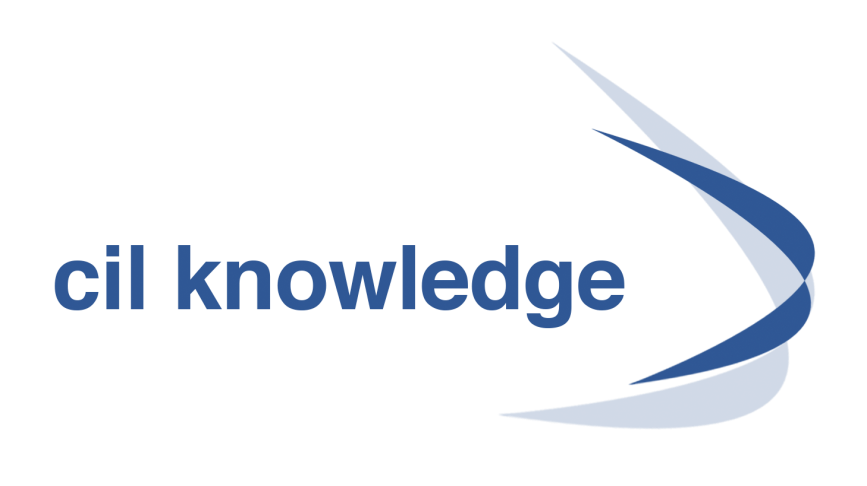 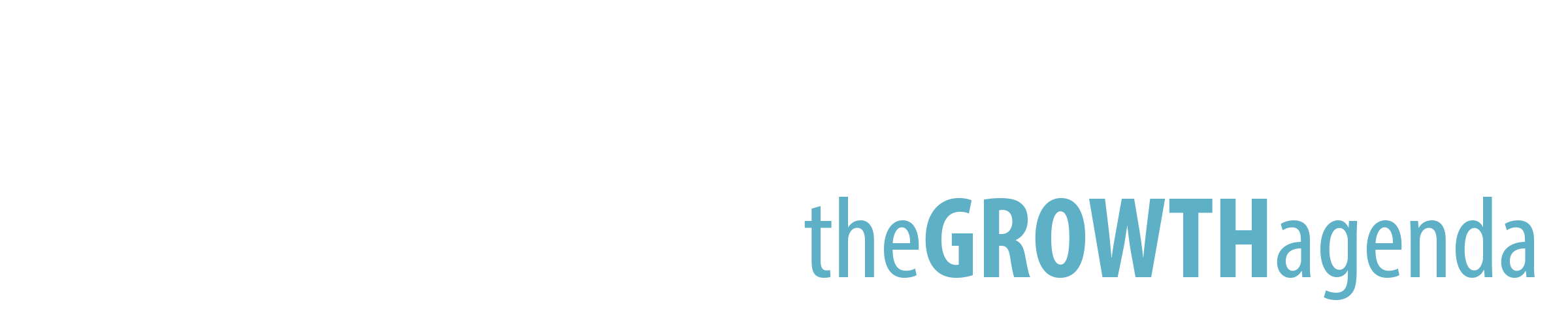 Community Infrastructure Levy
Viability and Rate Setting
July 2014
Viability
What have we learnt so far?
Community Infrastructure Levy
Rate setting
Context
The Funding Pie
The levy cannot be expected to pay for all of the infrastructure required: 
5-10%
Consider CIL as just one small part of a more complex blend of funding.
The proportional impact of CIL on development viability
Community Infrastructure Levy
Rate setting process
Getting started
Developing a Working Hypothesis
	What might the schedule of rates look like in your area?
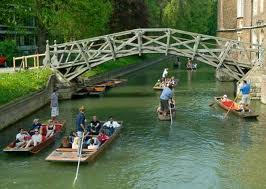 Charging Authority:_________________________
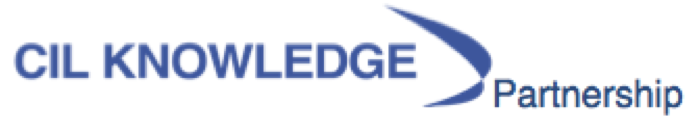 Simplicity v Complexity
Complexity 
differential rate (probably) optimises income for infrastructure
“Progressive”: the most profitable developments pay more
too complex may be off-putting and awkward to operate
too complex likely to require greater justification through evidence.
Simplicity
single rate (?)
requires minimal evidence
need to set near the lowest value use / area (an opportunity cost?)
Differential vs Single Rate
Differential Rate 2income (£/time)
Differential Rate 1 income (£/time)
Single Rate income (£/time)
CIL Viability levels
Use / Area A
Use / Area B
Use / Area C
Iterative Charging Setting
Estimating your infrastructure funding gap
Estimating CIL income
Testing viability
Who is involved?
1 - Working hypothesis
Officers
Officers, Members (& Partners)
2 - Draft rates
Officers, Members (& Partners)
Adopt rates
1. Working Hypothesis
Gather what evidence you have (AHVA, s106 historic income).
Be clear about your strategic objectives.
Take and informed ‘punt’ (use the grid to map variations by area and development type).
Can you justify your rates?
If yes: publish your PDCS.
If no: use the information to manage technical advisors.
Who should be involved?
Project team & Project Sponsor
2. Set Draft Rates for Consultation
developer workshop
viability report recommendations
workshop (including income sensitivity testing)
soft testing (internal consultation & key partners?)
internal approvals.
Who should be involved?
Developers and other key stakeholders
Project team & Project Sponsor
Corporate Management Team
Elected Members
Summary
Direct the viability work using your own local knowledge.
You are required to involve developers prior to the publication of draft rates
Use a rate setting workshop that brings together viability and projected income to reach an optimal solution
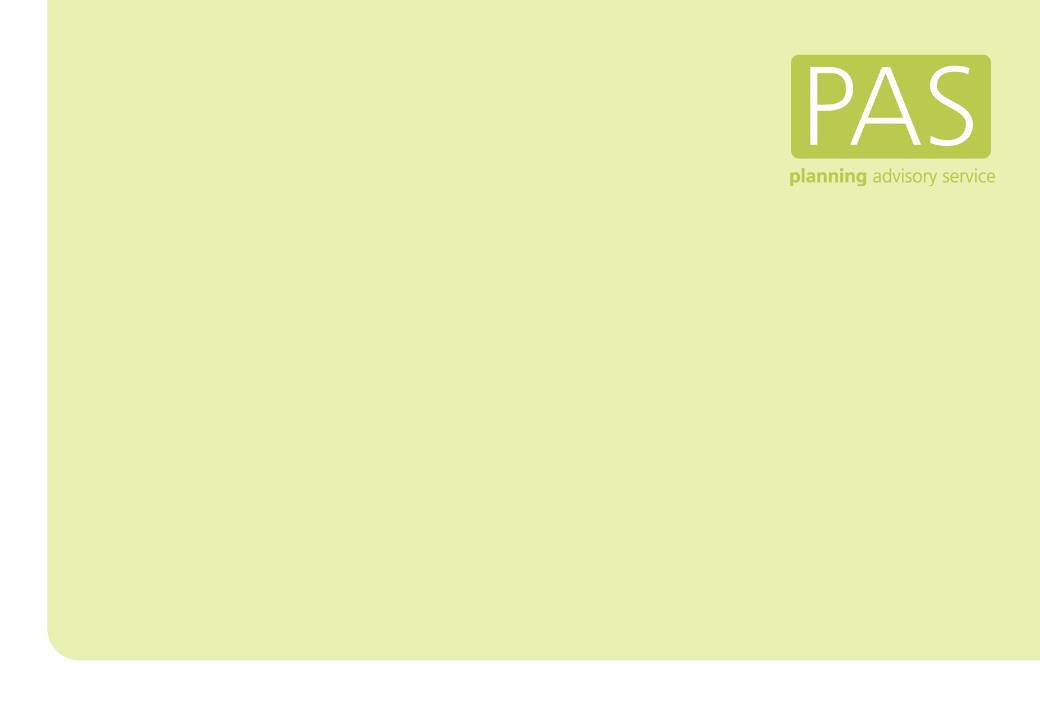 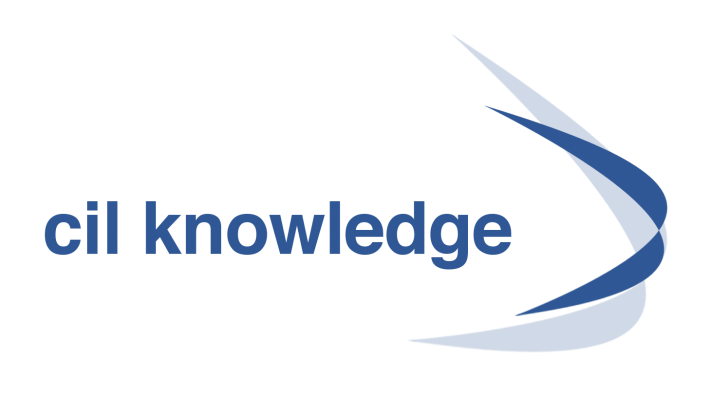 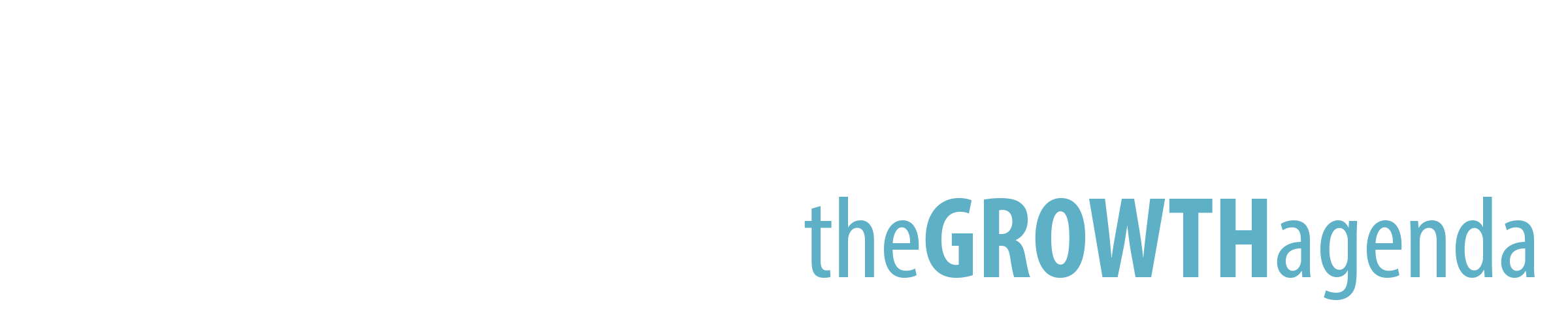 Questions

www.CILknowledge.com